6.8.5 Conjugates & Absolute Value & 14.4 The Geometry of Complex Numbers
Learning Goals
Learn to represent the conjugate and calculate the absolute value of complex numbers
Learn to plot complex numbers in the complex plane
Standard Format & Conjugate of Complex Numbers
Format
often represented by singular letters



Conjugate
“z bar”
Absolute Value
A complex numbers distance from zero on the complex plane

                                 if 

Ex. Find        for each complex number z.
Plotting Complex Numbers in Complex Plane
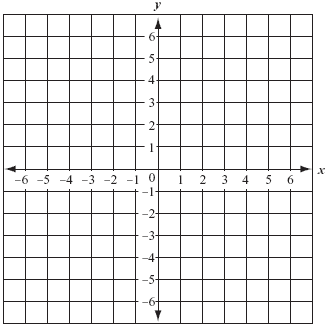 Plot the following complex numbers 
in the complex plane.

	a.


	b.


	c.
Plotting Complex Numbers in Complex Plane
Plot the following complex numbers in the complex plane.

 w = 1 - i    and   z = 4 + 3i

w


z


w + z


w -z
Complex Numbers in Complex Plane
For EACH point on the graph…..
Name the complex number. 
Find it’s additive inverse.
Find it’s complex conjugate.
Find it’s absolute value.

Ex 1     Point A







Ex 2     Point B
A
B
6.8.5 & 14.4 Concept Check
For EACH point on the graph…..
Name the complex number. 
Find it’s additive inverse.
Find it’s complex conjugate.
Find it’s absolute value.

Ex  3    Point C







Ex 4     Point D
D
C